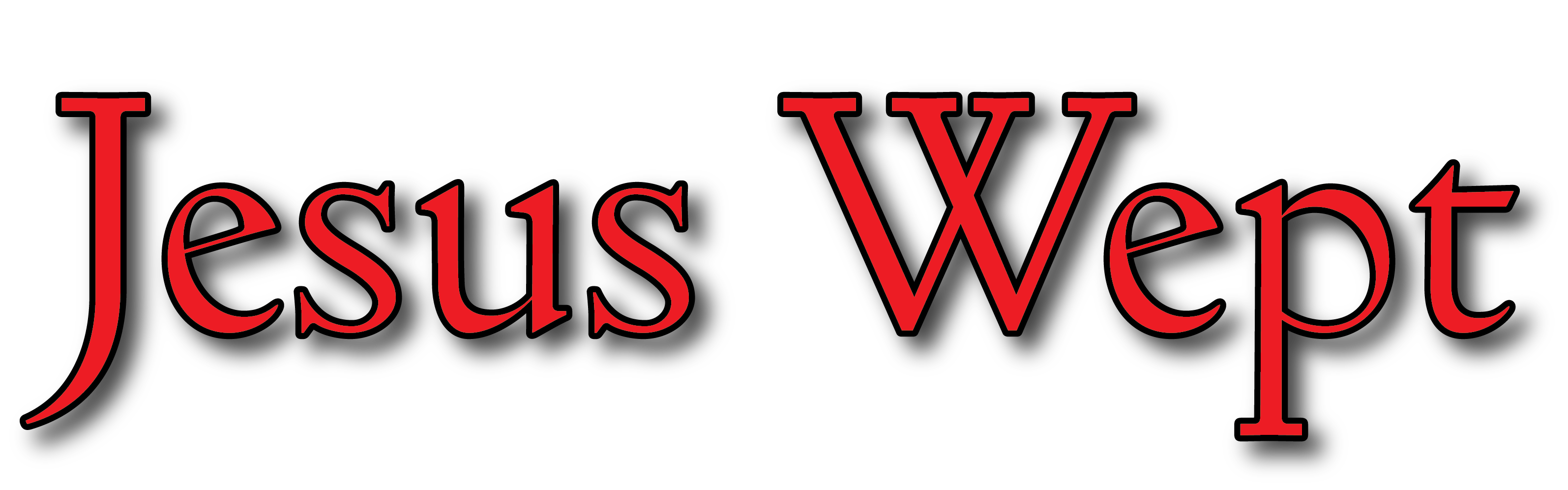 John 11:35
Luke 19:41
Matthew 26:37-38
Over His Friend Who DiedJn.11:35
Context:
Jn.10:22 – Feast of Dedication
Jn.10:31-39 – Nearly Killed
Jn.10:40-42 – Leaves Jerusalem
Jn.11:1-3 – Mary & Martha send for Him
Over His Friend Who DiedJn.11:35
Problem:
Jesus KNEW Lazarus would be raised.
11:4 – “not unto death”
11:11 – “go to wake him up”
11:15 – “glad…that you may believe”
11:23 – “will rise again”
Over His Friend Who DiedJn.11:35
Possible Solutions:
11:33 – Mary’s Tears – Rom.12:15
11:33 – Broken World – 
Gen.1:25, 31, 3:17-19; 1 Jn.5:19
11:36 – Suffering of Lazarus – Jn.1:29
11:36 – That Lazarus must rise – 1 Cor.12:1-7
11:40-48 – Acted Parable
Over Sinners Who Refused HimLk.19:41
Context:
Triumphal Entry
People Shouting
Greatest Glory from men while on Earth
Jesus Weeps
Over Sinners Who Refused HimLk.19:41
Lk.19:41-44 – Ignorant of what could save
Lk.13;33-35 – Bitter Sarcasm
Mt.23:34-39 – Reject what could save
Mt.24:21 – Terrible coming judgment
Ps.7:11
Ezk.33:11
Over The Price He Must PayMt.26:37-38
Context:
Garden of Gethsemane
37 – sorrowful and deeply distressed
38 – exceedingly sorrowful, even to death
Lk.22:44 – bloody sweat
Over The Price He Must PayMt.26:37-38
God Cries:
For sinners who don’t care – Rom.5:6-10
Because He didn’t deserve it – 
Ex.12:5…………..Heb.9:11-15
Behold how He loves us – 
1 Jn.4:16 – God is Love
Jn.17:20-26